Accelerating HE OperationsUsing Key Decomposition
Yongsoo Song (Seoul National University)
Crypto 2023

Joint work with Miran Kim (Hanyang Univ), Dongwon Lee, Jinyeong Seo (SNU)
Motivation
CGGI’16: TFHE
DM’15: FHEW
CKKS’17
B/FV’12
BEHZ’16: RNS-FV
CHKKS’18: RNS-CKKS
GHS’12
GSW’13
BGV’12
Significant advances in the last decade
Various scheme designs & their implementations

Recent studies
Bootstrapping
Threshold / multi-key HE
Advanced functionality
Real-world applications
Hardware accelerator (e.g. DPRIVE)
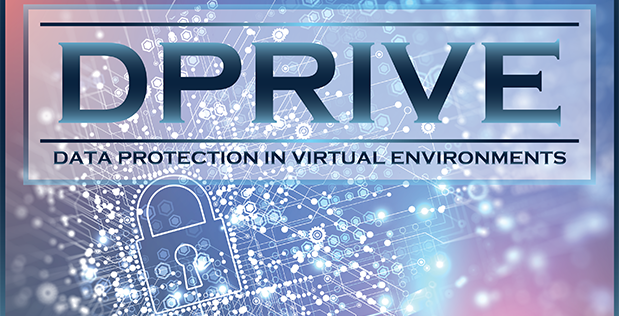 2
Our Results
There’s still room for algorithmic improvements!

Goal: External Product
A common building block of HEs to reduce the noise growth
Key-switching, multiplication, automorphism and bootstrapping

Contributions
A new algorithm with better asymptotic and concrete complexity
Compatible with the prior method and its implementation
3
Table of Contents
01
Background	Gadget Decomposition & External Product
02
Previous Method	RNS-friendly decomposition
03
Our Solution
	Performance & Implementation Results
Gadget Vector
5
Gadget Decomposition
6
External Product
7
Applications
8
Table of Contents
01
Background	Gadget Decomposition & External Product
02
Previous Method	RNS-friendly decomposition
03
Our Solution
	Performance & Implementation Results
RNS & NTT
10
RNS-based Gadget Decomposition
11
Previous External Product
12
Table of Contents
01
Background	Gadget Decomposition & External Product
02
Previous Method	RNS-friendly decomposition
03
Our Solution
	Performance & Implementation Results
Our Approach
14
Some Properties
15
New External Product
16
Optimizations & Generalizations (Full paper)
17
Implementation
18
Benchmarks (key-switching, CPU)
19
Profiling
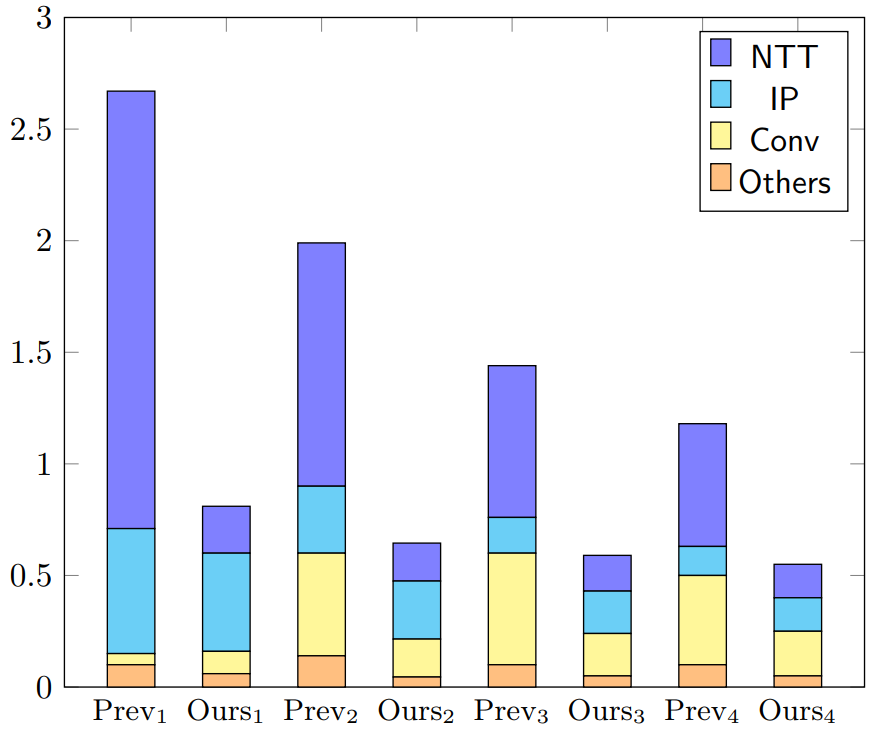 20
Conclusion & Implications
21
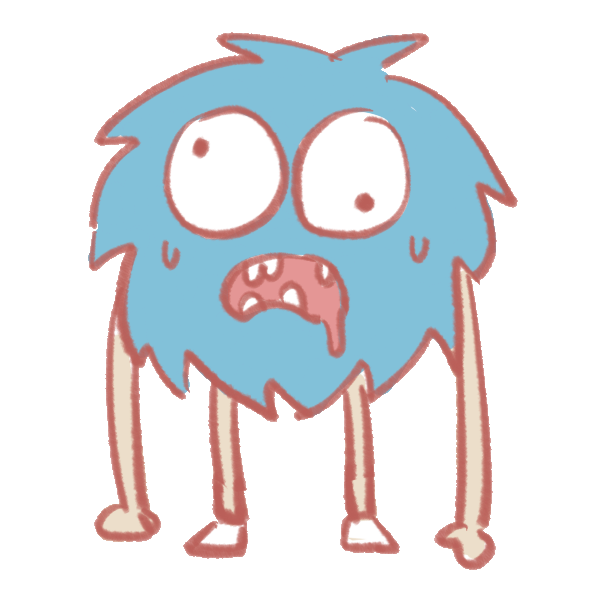 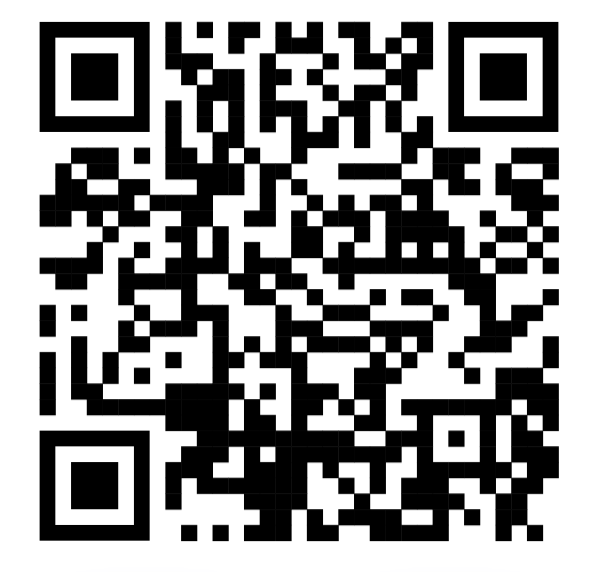 https://ia.cr/2023/413
https://github.com/SNUCP/fast-ksw